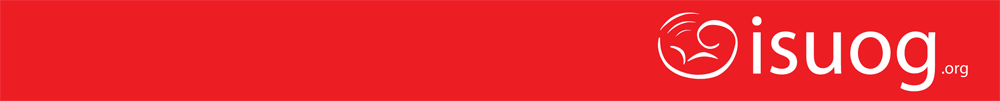 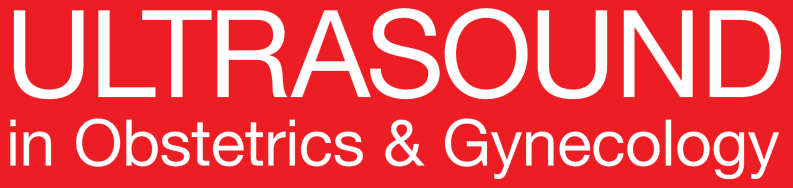 UOG Journal Club: December 2019
Septate uterus according to ESHRE/ESGE, ASRM and CUME definitions: association with infertility and miscarriage, cost and warnings for women and healthcare systems

A. Ludwin, I. Ludwin, M.A. Coelho Neto, C. O. Nastri, B. Bhagavath, 
S. R. Lindheim and W. P. Martins

Volume 54, Issue 6, pages 800–814
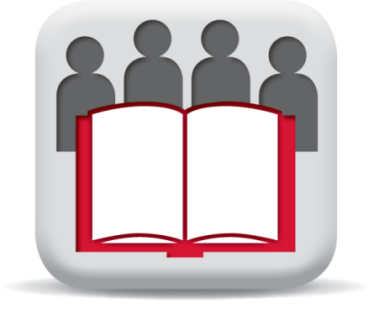 Journal Club slides prepared by Dr Fiona Brownfoot
(UOG Editor for Trainees)
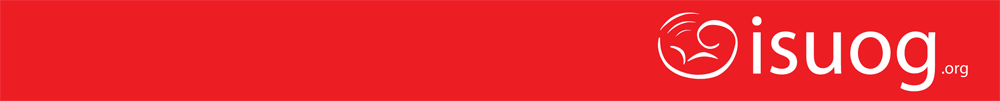 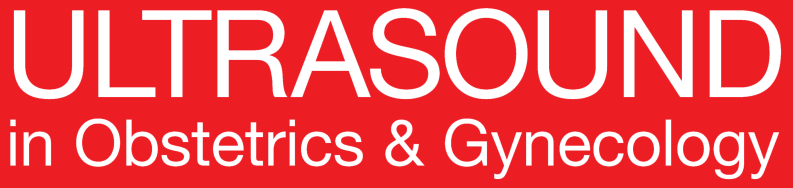 Septate uterus according to ESHRE/ESGE, ASRM and CUME definitions: association with infertility and miscarriage, cost and warnings for women and healthcare systems
Ludwin et al., UOG 2019
Introduction
There is no universally accepted criteria available to diagnose a uterine septum. 
The most widely utilized system for classifying uterine anomalies, including septate uterus, is that of the American Fertility Society (AFS-1988), which is based on subjective interpretation of anatomical type, using the coronal aspect of the uterus and without any measurable criteria.
In 2016, the American Society for Reproductive Medicine (ASRM) updated its classiﬁcation of uterine septum (ASRM-2016) and ofﬁcially endorsed morphometric criteria for distinguishing between septate, normal/arcuate and bicornuate uterus, based on values suggested by two previous modiﬁcations of AFS-1988.
The ASRM-2016 criteria are very different from the recommendations of the European Society of Human Reproduction and Embryology/European Society for Gynaecological Endoscopy (ESHRE/ESGE), which suggest that uterine-wall thickness is the best objective benchmark for strict deﬁnition of uterine morphology. Although the ESHRE/ESGE recommendations have been criticized since their original description in 2013,the societies reafﬁrmed the same criteria 3 years later, albeit publishing two different ways for assessing uterine-wall thickness.
Recently, another classiﬁcation was proposed using Congenital Uterine Malformation by Experts (CUME) methodology, which used as a reference standard the decision made most often by several independent experts, then deﬁned cut-off points based on the diagnostic test accuracy.
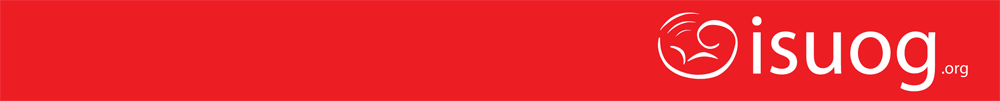 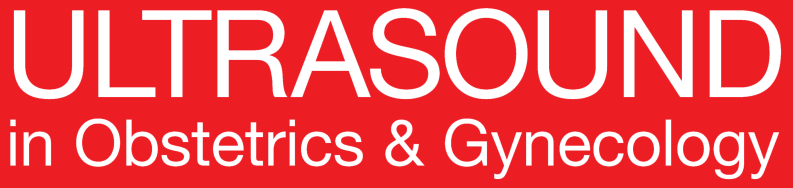 Septate uterus according to ESHRE/ESGE, ASRM and CUME definitions: association with infertility and miscarriage, cost and warnings for women and healthcare systems
Ludwin et al., UOG 2019
Aim of the study
The main objective of the present study was to assess the differences in frequency of diagnosis of septate uterus according to 
ASRM-2016, 
ESHRE/ESGE-2016 and 
CUME-2018  deﬁnitions 

Additional aims included determining whether the differences in diagnosis were signiﬁcant in clinical practice and resulted in increased miscarriage or infertility, and assessing the costs to global healthcare systems according to the definition of septate uterus used.
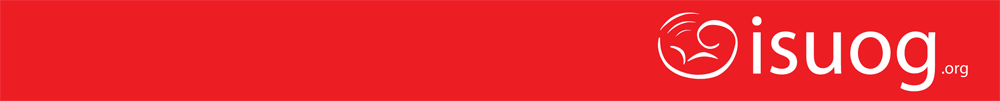 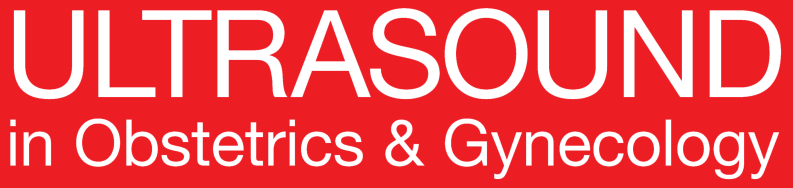 Septate uterus according to ESHRE/ESGE, ASRM and CUME definitions: association with infertility and miscarriage, cost and warnings for women and healthcare systems
Ludwin et al., UOG 2019
Methods
Study design
Prospective observational study. 
Setting
Secondary analysis of data collected for a prospective study investigating whether the ESHRE/ESGE classiﬁcation of female genital-tract malformations signiﬁcantly increased the frequency of diagnosis of septate uterus relative to the ASRM classiﬁcation. 
Participants
Consecutive non-pregnant women of reproductive age who attended, between May and September 2013, a single medical center focused on the management of uterine malformations and reproductive failures.
Included: All women between 18 and 45 years presenting at the center. All of the women underwent 3D ultrasound performed by a single experienced observer who met the criteria for Level-3 expertise according to the European Federation of Societies for Ultrasound in Medicine and Biology.
Excluded: unknown pregnancy, menopause, malignancy of genital tract, myoma/adenomyosis, previous surgery and intrauterine adhesions.
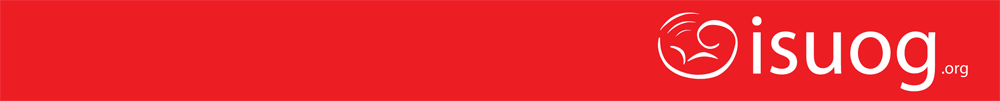 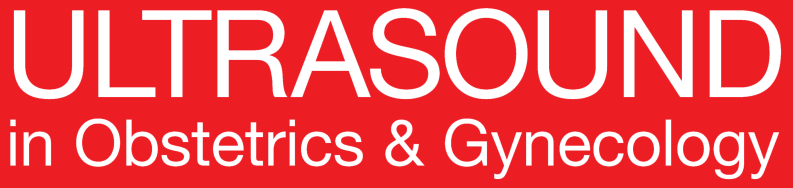 Septate uterus according to ESHRE/ESGE, ASRM and CUME definitions: association with infertility and miscarriage, cost and warnings for women and healthcare systems
Ludwin et al., UOG 2019
Methods
Outcomes
- Three deﬁnitions for septate uterus were compared: (i) ASRM-2016, (ii) ESHRE/ESGE-2016 and (iii) CUME-2018.
- Findings were compared with those obtained in the primary study regarding the prevalence of septate uterus using the previous deﬁnition for uterine-wall thickness suggested by ESHRE/ESGE (ESHRE/ESGE-2014) and using Ludwin’s modiﬁcation of the AFS-1988 classiﬁcation.
- The association of septate uterus diagnosis with adverse reproductive outcome was evaluated in two subgroups: (i) those with vs those without infertility (12 months of infertility) and (ii) those with vs those without a history of miscarriage (loss of a pregnancy during the ﬁrst 23 weeks).
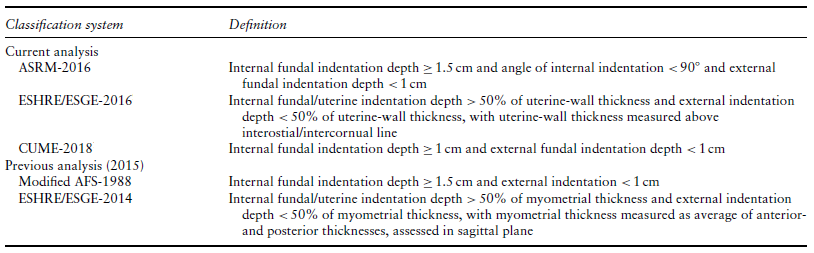 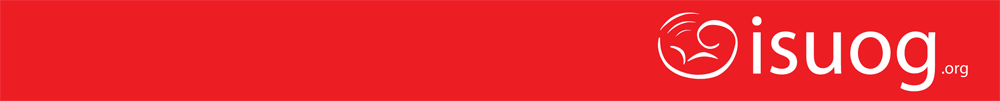 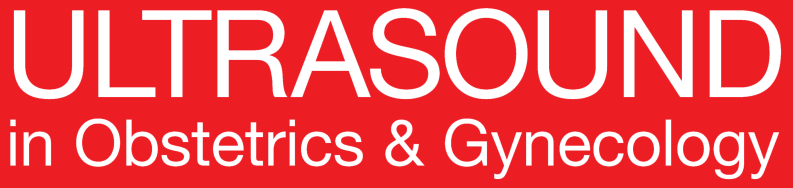 Septate uterus according to ESHRE/ESGE, ASRM and CUME definitions: association with infertility and miscarriage, cost and warnings for women and healthcare systems
Ludwin et al., UOG 2019
Methods
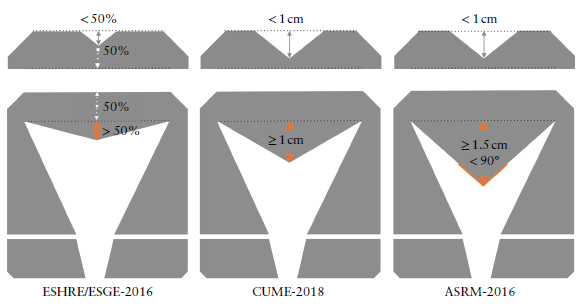 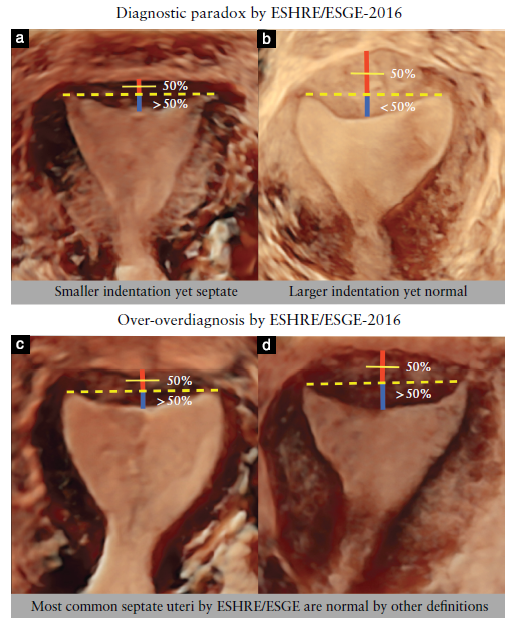 External indentation depth is less, and internal indentation depth is greater, than 50% of uterine-wall thickness, when this is measured above interostial/
intercornual line.
External fundal indentation depth is < 1 cm, while internal fundal indentation depth is ≥ 1 cm.
Internal fundal indentation depth is ≥ 1.5 cm, with acute angle of internal indentation, and external indentation depth is < 1 cm.
For all three deﬁnitions, internal intercornual line is used for deﬁning internal indentation. According to these criteria, the most common internal indentation depth is very small (ESHRE/ESGE-2016), medium (CUME-2018) and large (ASRM-2016), and determine very common, rare and very rare uterine morphology, respectively.
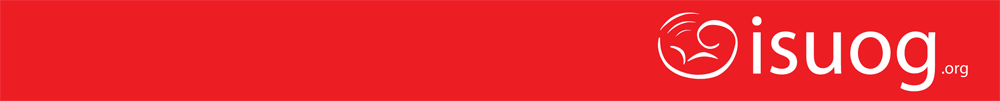 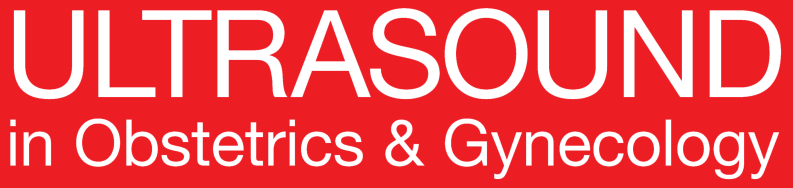 Septate uterus according to ESHRE/ESGE, ASRM and CUME definitions: association with infertility and miscarriage, cost and warnings for women and healthcare systems
Ludwin et al., UOG 2019
Methods
Measurements
Internal and external indentation depth and uterine-wall thickness.
The original ESHRE/ESGE classification did not specify the location at which uterine-wall thickness should be measured, so 12 different areas of the uterus (sagittal plane) were measured and an average of the anterior- and posterior-wall thicknesses obtained (thickest area).
In the current analysis, the updated ESHRE/ESGE-2016 criteria were applied, which, in the deﬁnition of septate uterus, recommend using uterine fundal-wall thickness, deﬁned as the distance between the interostial line and the external uterine contour. 
The indentation depth was measured as the distance between the internal intercornual line and the lowest point of the internal indentation.
Healthcare cost burden
To anticipate costs associated with implementation of the three updated deﬁnitions (ASRM-2016, ESHRE/ESGE-2016 and CUME-2018), a ‘guesstimation’ method was used. 
According to a recent estimation, there are 572 million women in the world aged between 15 and 24 years, and 21 million and 27 million in the USA and the European Union, respectively.
Authors assumed, according to recent ASRM-2016 guidelines and current common practice, that hysteroscopic metroplasty may be performed in women with a septate uterus prior to pregnancy usually without reproductive failure. Therefore, the calculation was conducted based on an average cost of US$ 1500 per operative hysteroscopy without hospitalization.
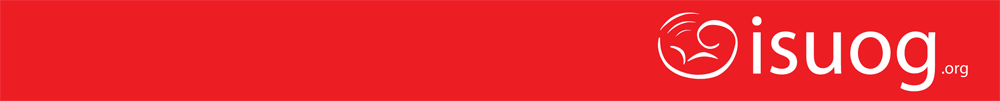 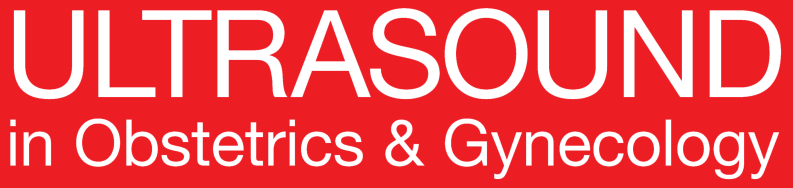 Septate uterus according to ESHRE/ESGE, ASRM and CUME definitions: association with infertility and miscarriage, cost and warnings for women and healthcare systems
Ludwin et al., UOG 2019
Results
261 women were eligible and included in the primary study and the current analysis.
The proportion of women with infertility was 37.5% (98/261) and 17.2% (45/261) had a previous miscarriage. Fifteen women had both infertility and previous miscarriage.
The prevalence of all anomalies was signiﬁcantly higher using the ESHRE/ESGE-2016 criteria in comparison to the ASRM-2016 criteria (with gray zone treated as normal/arcuate uterus: RR, 3.5 (95% CI, 2.3–5.2), P < 0.01; with gray zone treated as congenital uterine anomaly: RR, 2.1 (95% CI, 1.5–2.9), P < 0.01), to the CUME-2018 criteria (RR, 2.1 (95% CI, 1.5–2.9),P < 0.01), to  the ESHRE/ESGE-2014 criteria (RR, 1.65 (95% CI, 1.2–2.2), P < 0.01) and to the AFS-1988 criteria modiﬁed by Ludwin (RR, 2.1 (95% CI, 1.5–2.9), P < 0.01).
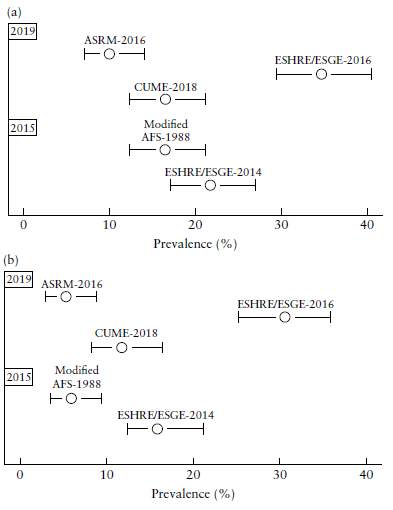 Prevalence, in study population of 261 women, of all congenital uterine anomalies (a) and septate uterus (b), expressed as percentage and 95%CI, according to recently updated definitions used in current analysis (2019) as well as those used in our previous analysis (2015) of same sample.
[Speaker Notes: *** The baseline characteristics table is now in the supp file which I don’t have access to.]
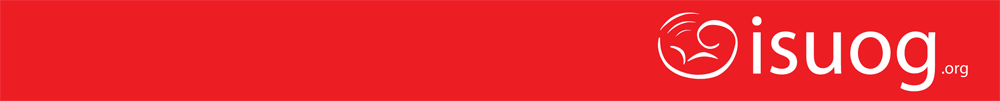 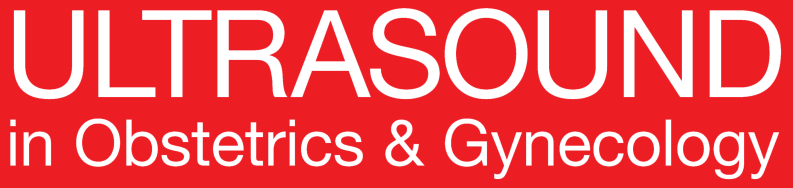 Septate uterus according to ESHRE/ESGE, ASRM and CUME definitions: association with infertility and miscarriage, cost and warnings for women and healthcare systems
Ludwin et al., UOG 2019
Results
Diagnosis of internal fundal indentation:
Present in 73.2% of all women:
- 79% (75/98) of those who were infertile,
- 71.2% (116/163) of those without infertility,
- 86.7% (39/45) of those with a history of miscarriage,
- 70.4% (152/216) of those without miscarriage history. 
There was no statistically signiﬁcant association of presence of internal fundal indentation with infertility or with previous miscarriage (P = 0.8, and P = 0.4, respectively). Median internal indentation depth was 2.8 (interquartile range, 0–5.9) mm.
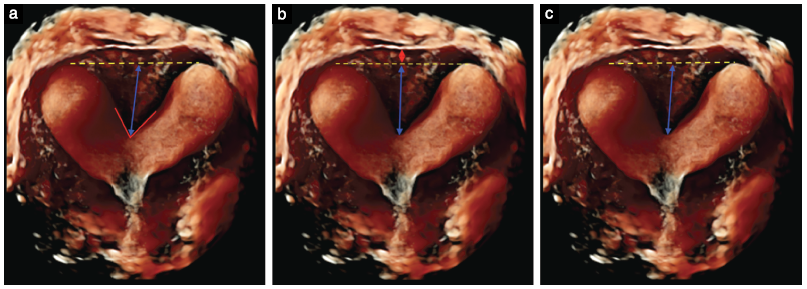 Ultrasound images of uterus that satisfied all three definitions of septate uterus: according to (a) ASRM-2016; (b) ESHRE/ESGE-2016 and (c) CUME-2018.
Diagnosis of septate uterus:
85/261 (32.6% (95% CI, 28–38%)) of uteri were identiﬁed as septate by at least one of the three (ESHRE/ESGE-2016, ASRM-2016, CUME-2018) deﬁnitions.
All three deﬁnitions were satisﬁed by only 7/261 (2.6% (95% CI, 1.2–5.5%)) uteri overall.
The prevalence of septate uterus according to the ESHRE/ESGE-2016 criteria (31%, 80/261) was signiﬁcantly higher than that according to 
CUME-2018 (12%, 31/261, RR = 2.6 (95% CI, 1.8–3.8), P < 0.0001), or 
ASRM-2016 (5%, 12/261, RR = 6.7 (95% CI, 3.7–11.9), P < 0.0001) criteria.
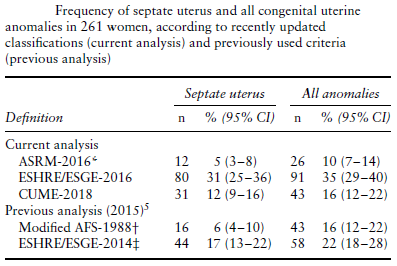 [Speaker Notes: *** The baseline characteristics table is now in the supp file which I don’t have access to.]
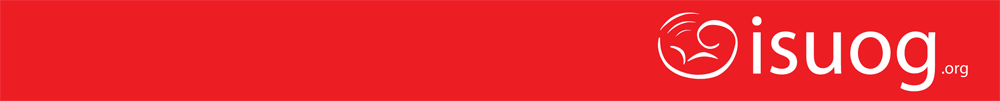 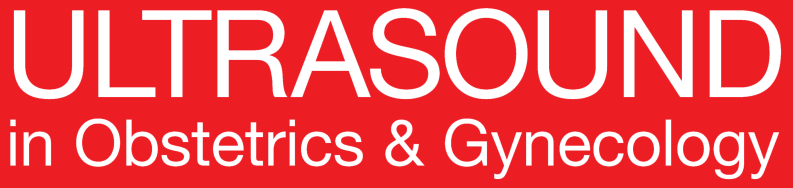 Septate uterus according to ESHRE/ESGE, ASRM and CUME definitions: association with infertility and miscarriage, cost and warnings for women and healthcare systems
Ludwin et al., UOG 2019
Septae uterus according to ESHRE/ESGE, ASRM and CUME definitions 
A Ludwin, UOG 2019
Results
Septate uterus, infertility and miscarriage:
There were no signiﬁcant differences in the proportions of septate uterus in women with vs those without infertility when septate uterus was diagnosed according to ASRM-2016 (5% vs 4%), ESHRE/ESGE-2016 (35% vs 28%) or CUME-2018 (11%vs 12%) criteria.
Septate uterus was signiﬁcantly more frequent in women with vs those without previous miscarriage, when septate uterus was diagnosed according to ASRM-2016 (11% vs 3%) and CUME-2018 (22% vs 10%) criteria, but not when it was diagnosed according to ESHRE/ESGE-2016 criteria (42% vs 28%).
Using the modiﬁed AFS-1988 classiﬁcation, there were signiﬁcant differences in the proportions of septate uterus in women with vs without previous miscarriage, but not in those with vs those without infertility.
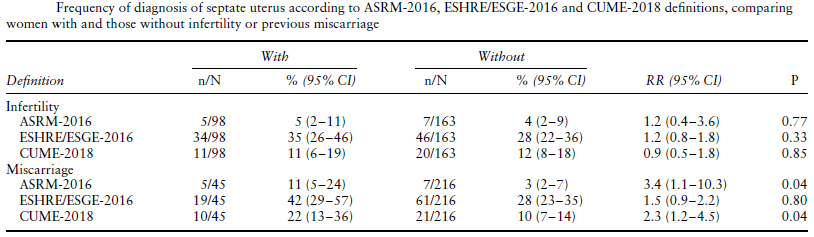 Cost implications of updated definitions of septate uterus:
The costs associated with the ESHRE/ESGE-2016 deﬁnition of septate uterus would potentially be an extra US$ 100–200 billion in comparison to ASRM-2016 and CUME-2018 deﬁnitions per 5 years.
Comparison of cost using data from this study for the ESHRE/ESGE deﬁnition of septate uterus, and data regarding the prevalence of septate uterus from a recent meta-analysis of the prevalence of congenital uterine malformations, indicate similar enlargement of cost (> US$ 200 billion).
[Speaker Notes: *** The baseline characteristics table is now in the supp file which I don’t have access to.]
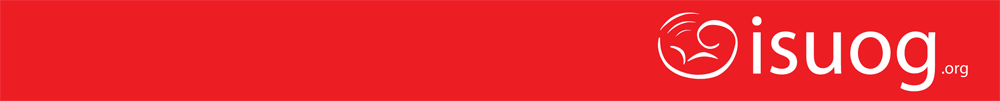 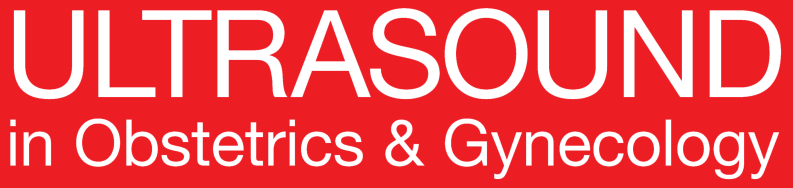 Septate uterus according to ESHRE/ESGE, ASRM and CUME definitions: association with infertility and miscarriage, cost and warnings for women and healthcare systems
Ludwin et al., UOG 2019
Discussion
Findings
- There were signiﬁcant differences in the frequency of diagnosis of septate uterus and all congenital uterine anomalies according to which of the three recent deﬁnitions (ASRM-2016, ESHRE/ESGE-2016 or CUME-2018) was used. These ﬁndings suggest a potential for overutilization of healthcare services and for undue risk to the patient associated with the clinical application of the ESHRE/ESGE deﬁnition of septate uterus.
- The prevalence of septate uterus varied from 2.7% (restricting the diagnosis to cases that fulﬁlled all three deﬁnitions) to 32.6% (if the diagnosis was made if a case satisﬁed at least one of the three deﬁnitions).
- Potential overdiagnosis using ESHRE/ESGE criteria: 
The relative risks of diagnosis of septate uterus using ESHRE/ESGE-2016 (31%) in comparison to both ASRM-2016 (5%; RR = 6.7) and CUME-2018 (12%; RR = 2.6) were signiﬁcant.
There was also a risk of overdiagnosis relative to the ESHRE/ESGE-2014 criteria (17%; RR = 1.65).
This occurred because measuring the uterine-wall thickness above the intercornual line gives a considerably lower value than does measuring it by the previously suggested method (using the average of anterior- and posterior-wall thicknesses).
Using the average thickness, a uterus with internal indentation depth ≥ 4 mm is frequently classiﬁed as septate.
Surrey et al. recently reported that women undergoing in-vitro fertilization with an internal indentation depth < 10 mm, commonly classiﬁed by ESHRE-ESGE as having septate uterus, experienced similar reproductive outcome to women without internal indentation. This suggests that the presence of a small internal fundal indentation should not be considered as anomalous or septate uterus.
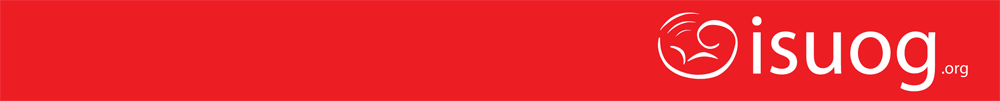 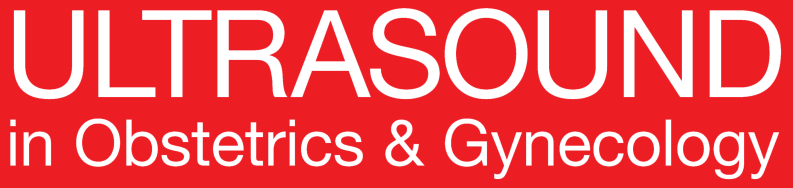 Septate uterus according to ESHRE/ESGE, ASRM and CUME definitions: association with infertility and miscarriage, cost and warnings for women and healthcare systems
Ludwin et al., UOG 2019
Discussion
Findings
Association with miscarriage and infertility
Septate uterus was not more common in women with infertility, regardless of the deﬁnition used, yet it was signiﬁcantly more common in women with previous miscarriage, except when using the ESHRE/ESGE criteria. 
A recent retrospective study of women with arcuate uterus, deﬁned as the presence of an obtuse internal indentation and external cleft < 1cm, also showed no signiﬁcant difference in past reproductive and obstetric outcome in women labelled as having ‘normal‘ uterus compared with those with ‘septate‘ uterus according to ESHRE/ESGE.
The potential lack of association between miscarriage and septate uterus according to ESHRE/ESGE is probably caused by classifying a relatively high proportion of functionally normal uteri as being septate.
 The ESHRE/ESGE deﬁnition included as septate many uteri with a very small internal indentation depth, which would be considered benign by other leading groups of experts according to the current ASRM criteria.
A recent multicenter study showed that women with septate uterus who underwent metroplasty did not have any increased beneﬁt from the intervention in comparison to those who were managed expectantly, and the study were presented in context of the ESHRE/ESGE deﬁnition of septate uterus.
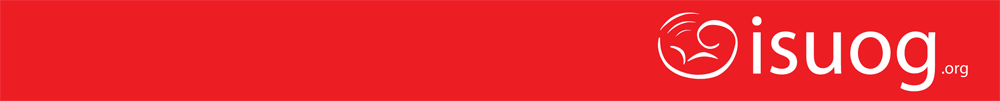 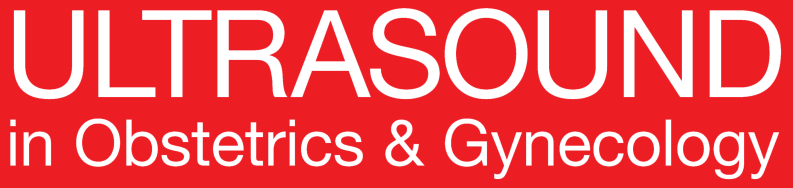 Septate uterus according to ESHRE/ESGE, ASRM and CUME definitions: association with infertility and miscarriage, cost and warnings for women and healthcare systems
Ludwin et al., UOG 2019
Discussion
Study limitations
The current analysis differed from the original analysis for which the data were collected, the original design being targeted at comparison of frequency of recognition of septate uterus between systems according to previous definitions (ESHRE/ESGE-2014 and AFS-1988 using Ludwin’s modification).
The study was conducted in a tertiary center, to where patients with typical septate uterus according to ASRM-2016 criteria and symptomatic patients are referred, meaning that relatively high numbers of women with uterine anomalies present there compared with the proportion in the general population.
Implications for practice
Use of the ESHRE/ESGE-2016 criteria resulted in a much higher rate of septate uterus being diagnosed compared with previous estimations using the ESHRE/ESGE-2014 criteria, resulting in a potentially higher number of unnecessary interventions.
Despite a diagnosis of septate uterus using any of the three criteria, many women will experience normal fertility and pregnancy.
A challenge for the future is to identify speciﬁc morphological characteristics that can predict miscarriage or other obstetric complications.
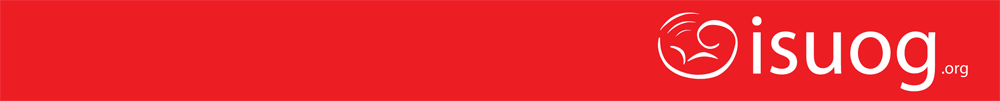 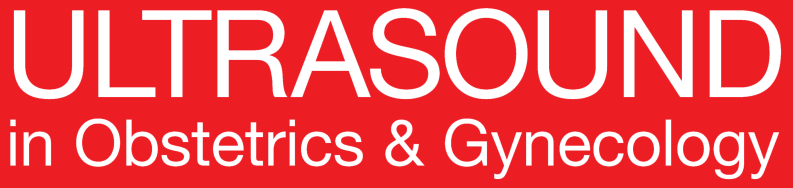 Septate uterus according to ESHRE/ESGE, ASRM and CUME definitions: association with infertility and miscarriage, cost and warnings for women and healthcare systems
Ludwin et al., UOG 2019
Discussion points
Why is there variability between classification systems?

Why did ESHRE/ESGE change their diagnostic criteria and was this based on evidence?

Which classification system should be used to diagnose septate uterus?

Are there other ultrasound features that have a better accuracy at detecting uterine septums with poor pregnancy outcome?

Should a different definition be used to recommend uterine hysteroscopic resection, i.e. criteria for ‘severe’ uterine septum?